政治學
第六講：政治理論（四）
授課教師：國立臺灣大學 政治學系 王業立 教授
本課程指定教材為Michael G. Roskin, Robert L. Cord, James A. Medeiros, 
Walter S. Jones (2011). Political Science: An Introduction. Pearson。 
本講義僅引用部分內容，請讀者自行準備。
【本著作除另有註明外，採取創用CC「姓名標示－非商業性－相同方式分享」臺灣3.0版授權釋出】
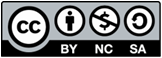 1
政治理論（四）
Political Theories 
Chapter 2
2
當代理論Contemporary Theories
3
系統論(Systems Theory)
遭致之批評：
系統論模型較為靜態、傾向維持現狀、不能處理鉅變。
無法解釋為何系統會失靈。
無法解釋獨裁者對於輸入項(input)置之不理而系統仍能維持運作之因。
視政府為被動接受輸入項及外環境影響的角色，國家自主性遭否定。
4
系統論(Systems Theory)
修正：
現代民主國家政策多由政府由上而下主動發動。
黑盒子(black box) 中亦有各式決策過程、衝突與妥協。
決定
和行動
結果
社會、經濟和政治環境
政府
決策者
輸出項
輸出項
需求
冷漠
支持
回饋
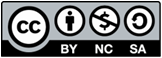 5
現代化理論(Modernization Theory)
起源於Hegel哲學，認為社會各面向包含經濟、文化和政治彼此不可分，並在時代精神的趨力下朝同一方向改變。
Marx認為經濟因素是促成現代化之核心。
Max Weber則認為文化因素，尤其是新教的興起帶動現代化。
學者普遍同意現代化是社會所有面向同時發生，且非單一因素造成，不同國家間無統一之現代化模式，亦會受內、外部趨力影響。
工業化為重要因素，經濟、文化、政治等會隨之改變。
6
現代化理論(Modernization Theory)
Lipset 1960年著作《政治人》Political Man
將國家分為「穩定的民主國家」(stable democracies)與「不穩定的民主與獨裁國家」(unstable democracies and dictatorships)。
穩定的民主國家往往較富有，工業化程度較高，收音機、汽車及醫生數較多，受教育程度較高，居城市人數較多。
工業化與民主程度呈現正相關，因工業化程度高會伴隨中產階級興起，而中產階級是民主政治穩定之基礎。
結合Marx之經濟角度與Aristotle對中產階級之重視。
7
現代化理論(Modernization Theory)
晚近研究亦將經濟發展程度與民主相連結。
以GDP (Gross Domestic Product)而觀：
 GDP低於5000美元的國家很少是民主國家。
 GDP高於8000美元的國家則多為民主國家。
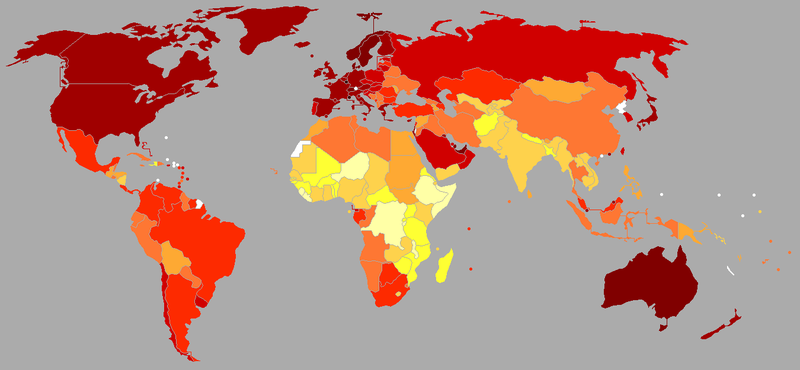 8
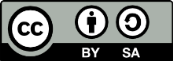 現代化理論(Modernization Theory)
9
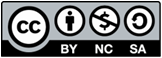 現代化理論(Modernization Theory)
Traditional sector vs. Modern sector
 社會各個部門齊頭並進由傳統部門過渡至現代部門。
 既有模型：歐洲發展經驗，先驗假設適用於其他開發中國家。
問題：
 現代化同時與時俱進還是有先後關係？是經濟上達至一定成果才開放政治抑或先發展政治再提升經濟？還是應同時並行？也就是有無路徑先後的問題？
 國家現代化的失敗是否僅能歸因於其本身因素？
10
現代化理論相關批判
現代世界體系理論Theory of Modern World System(MWS)
 Wallenstein認為各國在體系形成之初的位置決定該國在此體系中的相對地位。
整個世界為一體系，於此之中所有國家不能置身其外單獨存在，且位置固定。
分為核心國與邊陲國(Core vs. Periphery)。
核心與邊陲緊密結合，不可分割，核心國之經濟發展係藉由剝削邊陲國而來。
11
現代化理論相關批判
依賴理論 Dependency Theory
 開發中國家欲發展經濟但欠缺資金與技術，必須引進多國公司。
多國公司為新帝國主義另一名稱。
開發中國家資源被吸取至已開發國家，使開發中國家欲循已開發國家模式發展無異緣木求魚。
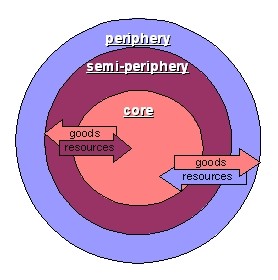 12
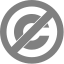 理性選擇理論(Rational-Choice Theory)
1950年代已大放異彩。
假設人是「理性」的，而理性的定義來自經濟學。
x
y
z
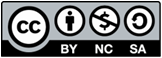 13
理性選擇理論(Rational-Choice Theory)
形式理論Formal Theory
 Game Theory 賽局理論
Social Choice Theory 社會選擇理論
Spatial Theory 空間理論
14
理性選擇理論(Rational-Choice Theory)
經典名著
1944 Theory of Games and Economic Behavior, John von Neumann and Oskar Morgenstern 
1958 The Calculus of Consent, James Buchanan and Gordon Tullock
1957 An Economic Theory of Democracy, Anthony Downs
1951 Social Choice and Individual Value, Kenneth Arrow
15
理性選擇理論(Rational-Choice Theory)
Cuban Missile Crisis as a Chicken Game
 (小雞/膽小鬼/懦夫賽局)
1962.10.15-10.28
3
4
3
2
2
1
最終結果
但此非均衡點
4
1
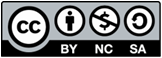 16
理性選擇理論(Rational-Choice Theory)
Chicken Game vs. Prisoner’s Dilemma Game
3
4
4
3
2
3
1
3
1
2
2
1
4
2
4
1
雙方皆無優勢策略。
存在兩個均衡點，在對方不變的情形下沒有單獨改變的誘因。
雙方都有選擇不合作的優勢策略。
存在唯一均衡點。
17
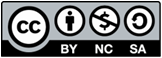 新制度論(New Institutionalism)
Bring the State back in
 理論上：重新結合上層(制度研究)與下層(個人研究)研究而為兼顧二者之中層研究，注重人與制度之互動。
 實務上：1970年代開始第三波民主浪潮「蘇東波」，大量國家從共產與威權走向民主，面臨制度選擇問題，制度研究再度成為顯學。
18
新制度論(New Institutionalism)
North認為制度是「Rule of Game」。
制度研究可分為上、中、下游：
上游
中游
下游
研究制度的選擇與設計(institutional choice/design)
不同制度如何運作
制度對人的影響(influence/ impact)
依變項
自變項
19
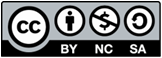 新制度論(New Institutionalism)
三大學派
rational choice institutionalism 理性選擇制度主義
理性的人如何在各方均衡、妥協下設計及選擇制度。
sociological institutionalism 社會制度主義
制度不可能在真空下運作，制度乃為回應所處之社會環境、文化脈絡。
historical institutionalism  歷史制度主義
制度不會憑空出現，必須回到歷史脈絡看待，許多變遷乃係循序漸進。
路徑依循/賴 (path dependence)
20
版權聲明
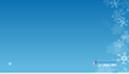 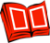 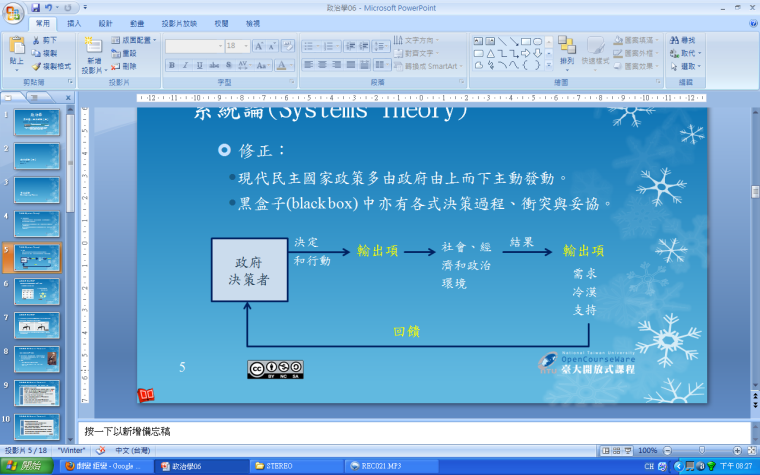 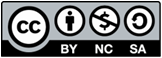 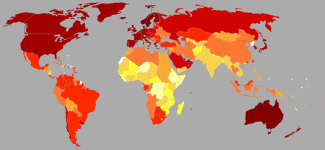 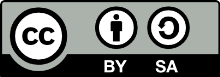 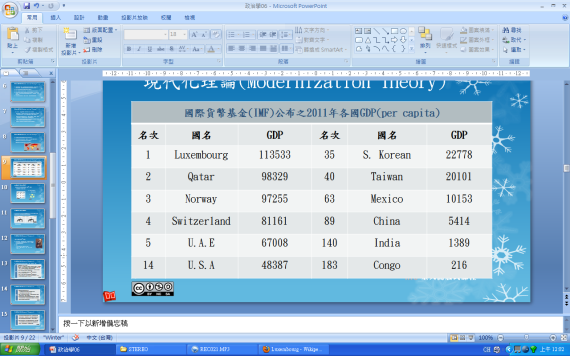 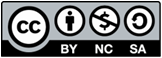 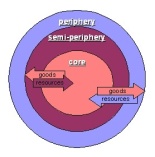 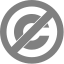 21
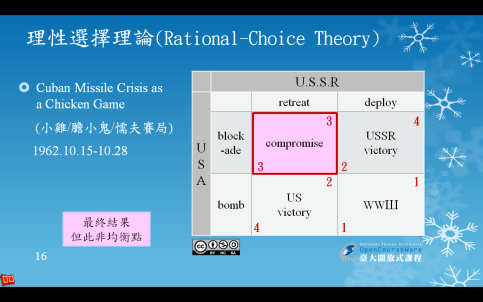 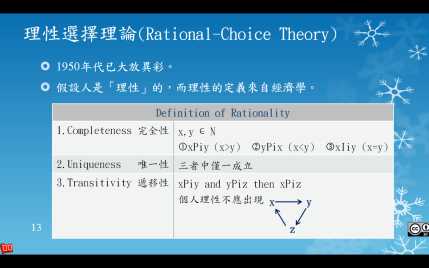 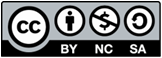 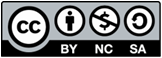 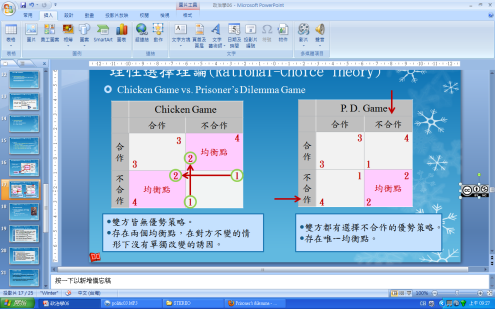 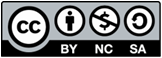 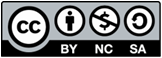 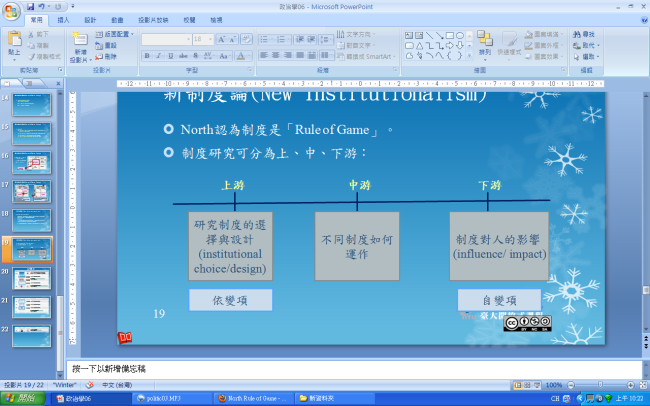 22